How Technology Is Impacting Family Travel


Toby O’Rourke
Sr. Vice President, Marketing
Kampgrounds of America, Inc.

@toby_orourke
@KOAKampgrounds
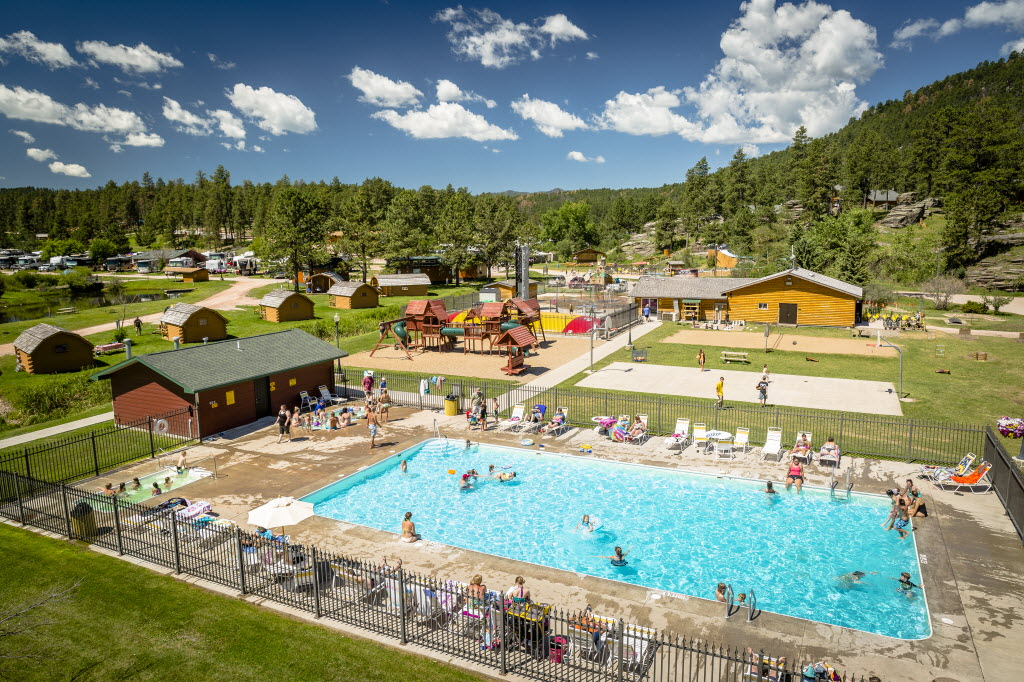 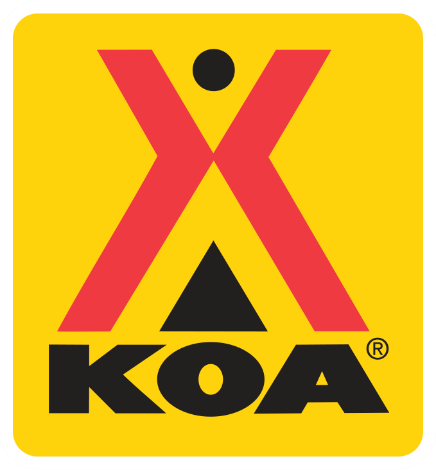 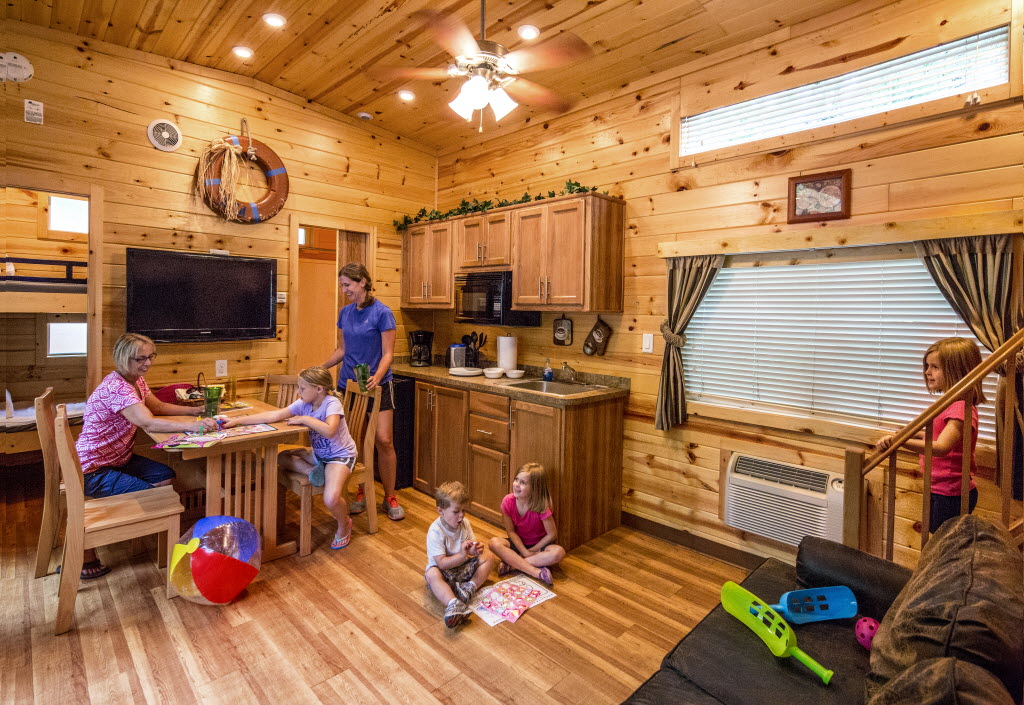 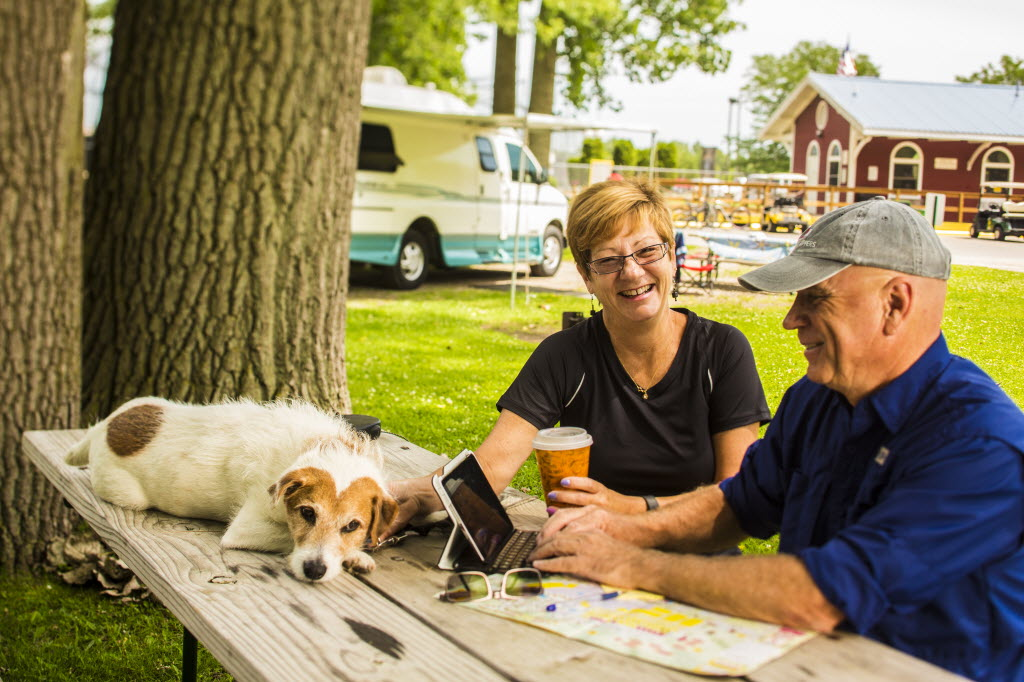 ACCESSIBLE
5
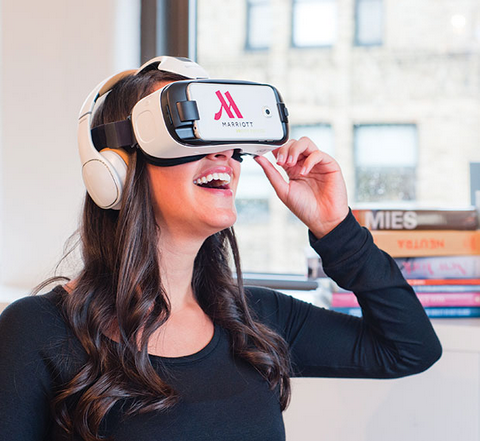 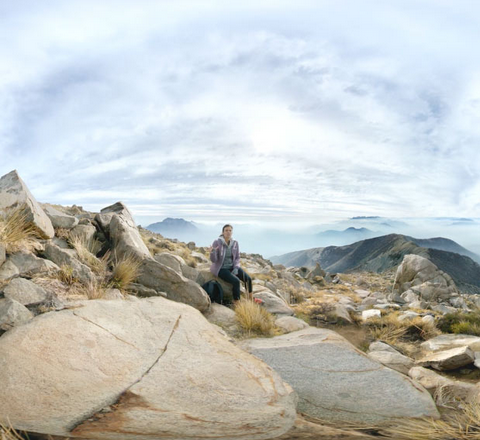 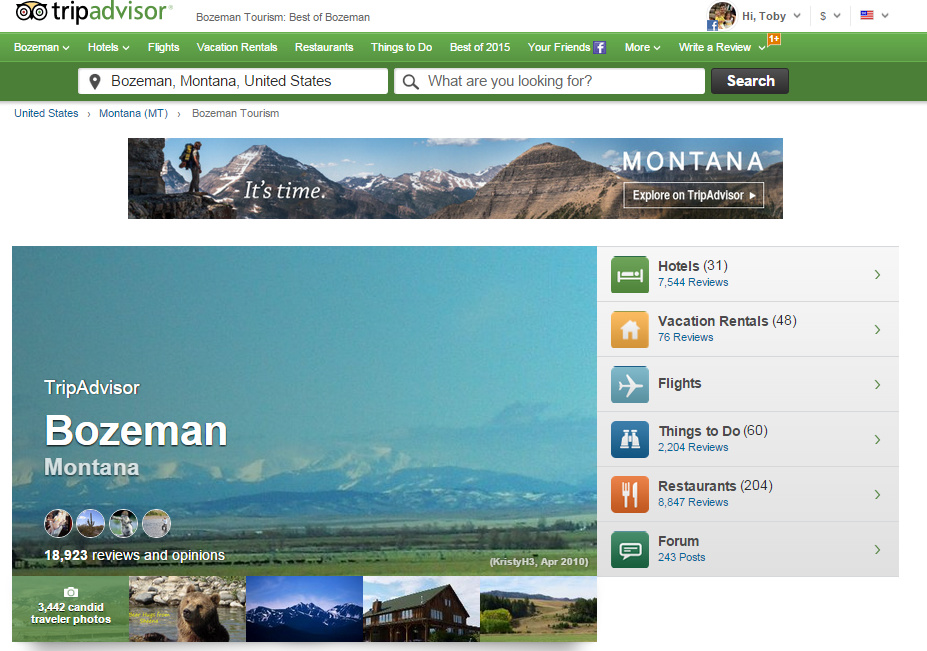 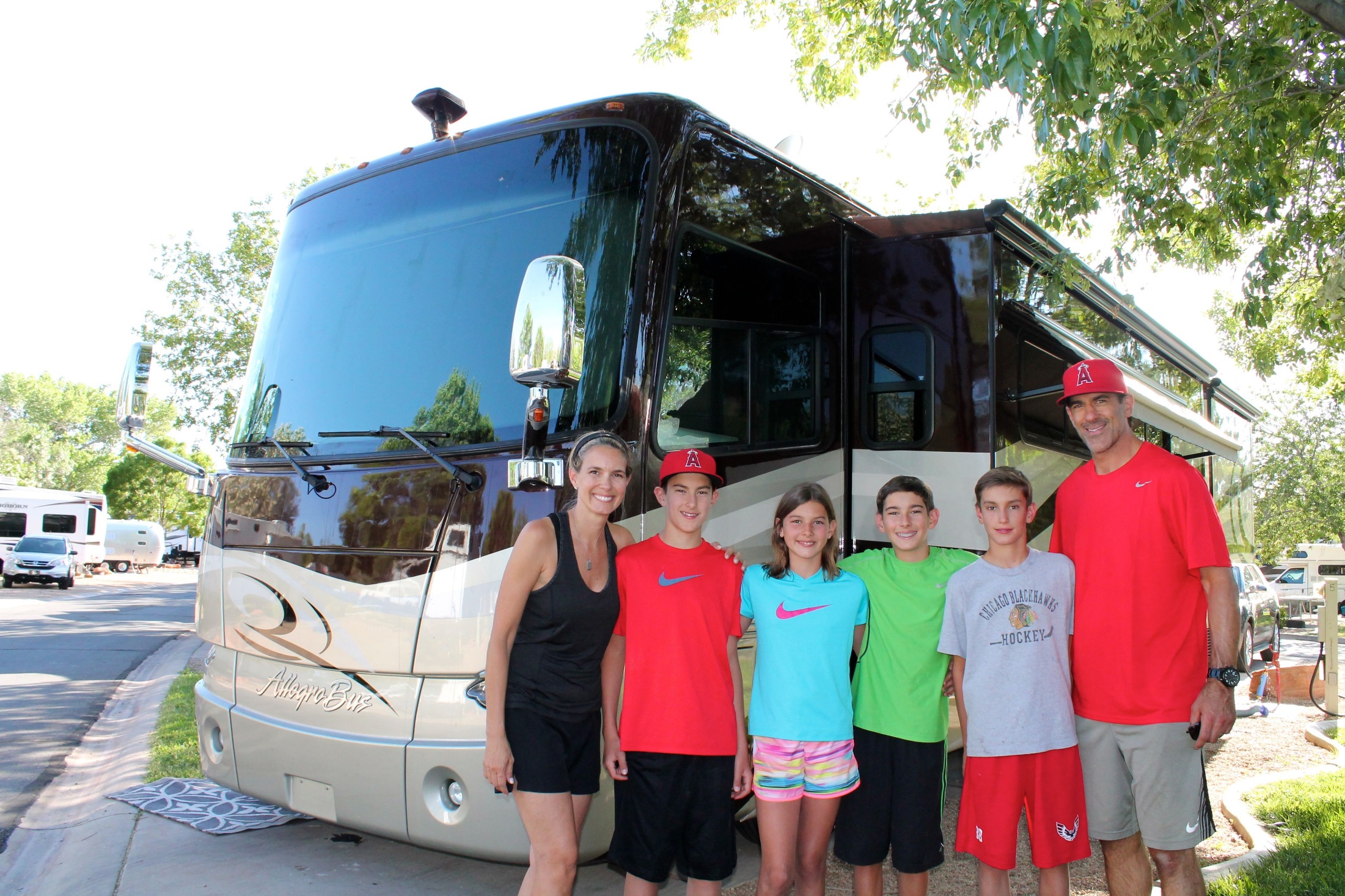 ENGAGESKIDS
9
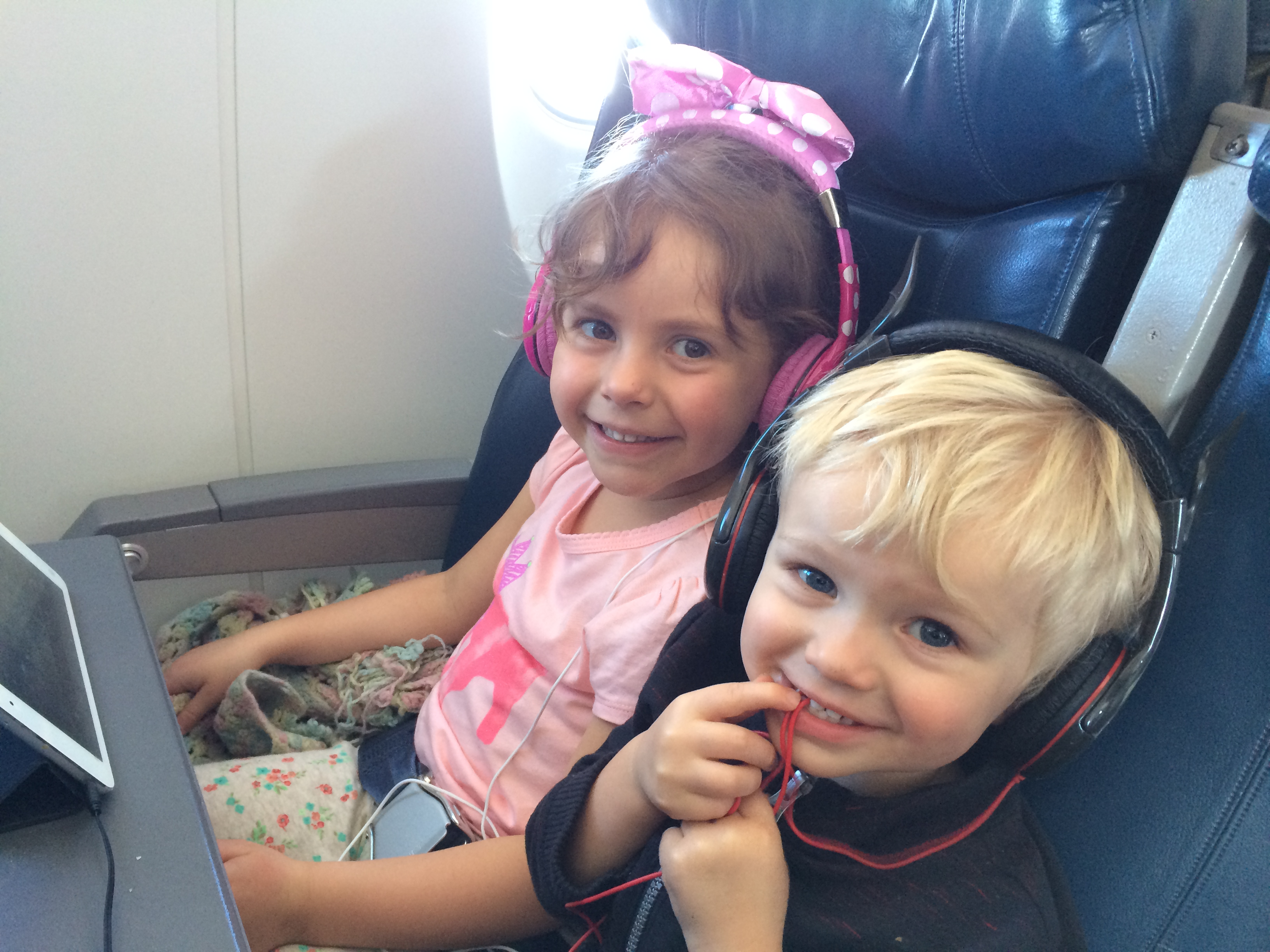 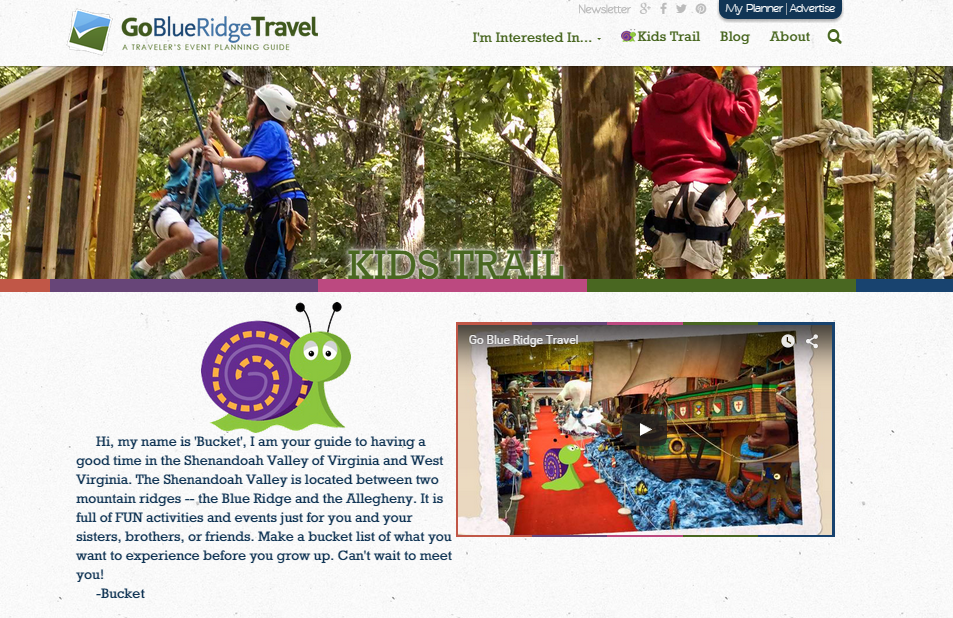 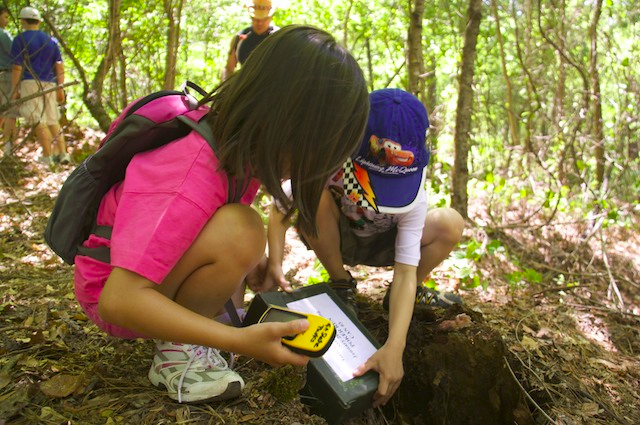 CONSTANTCONNECTION
13
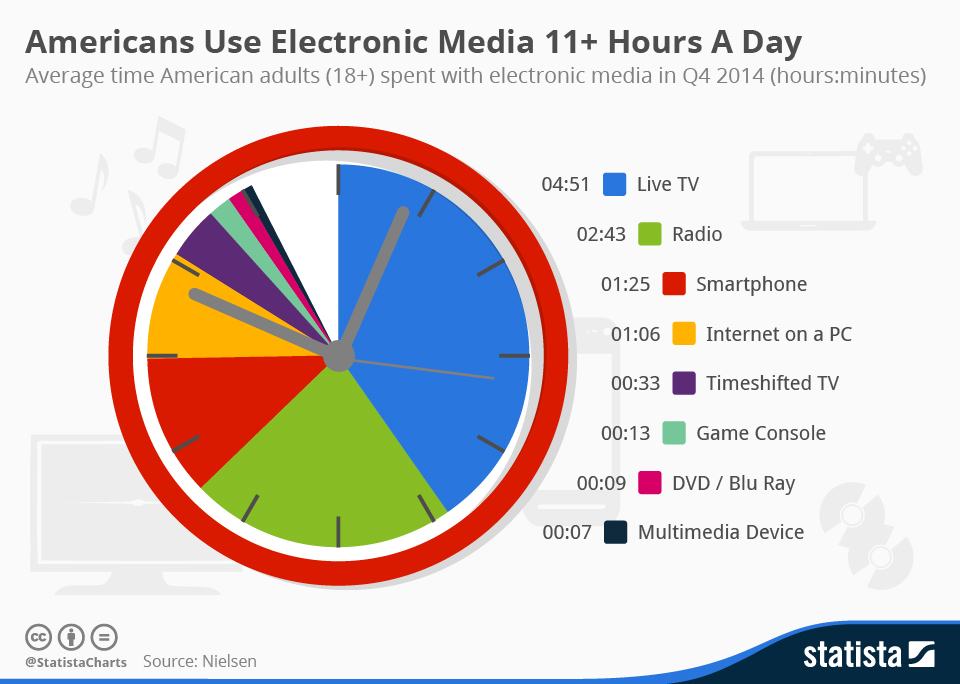 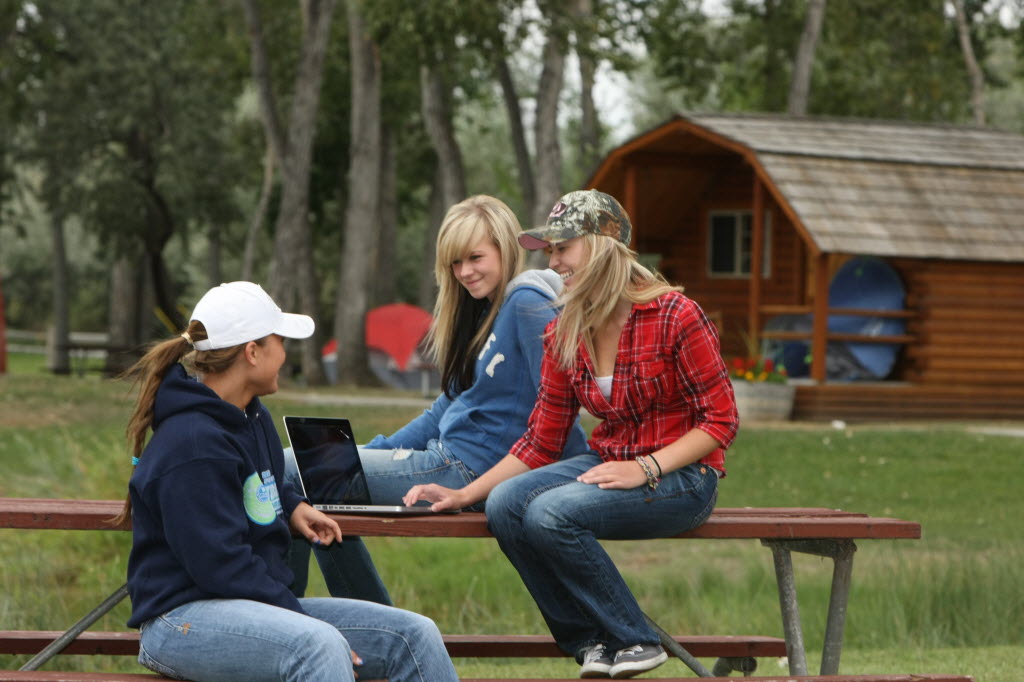 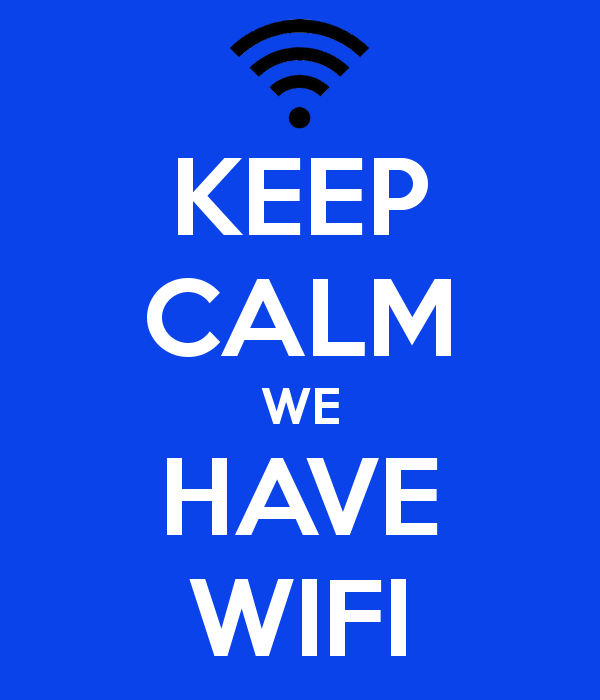 16
INSTANT
17
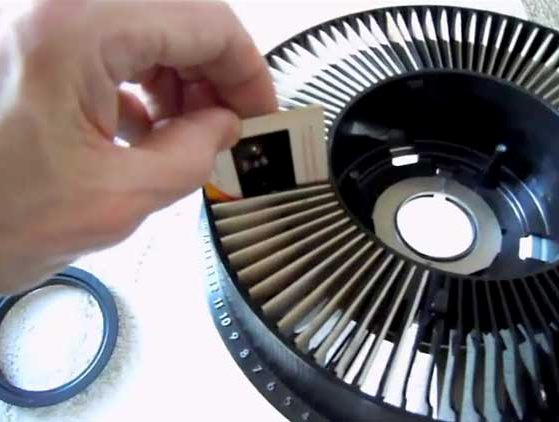 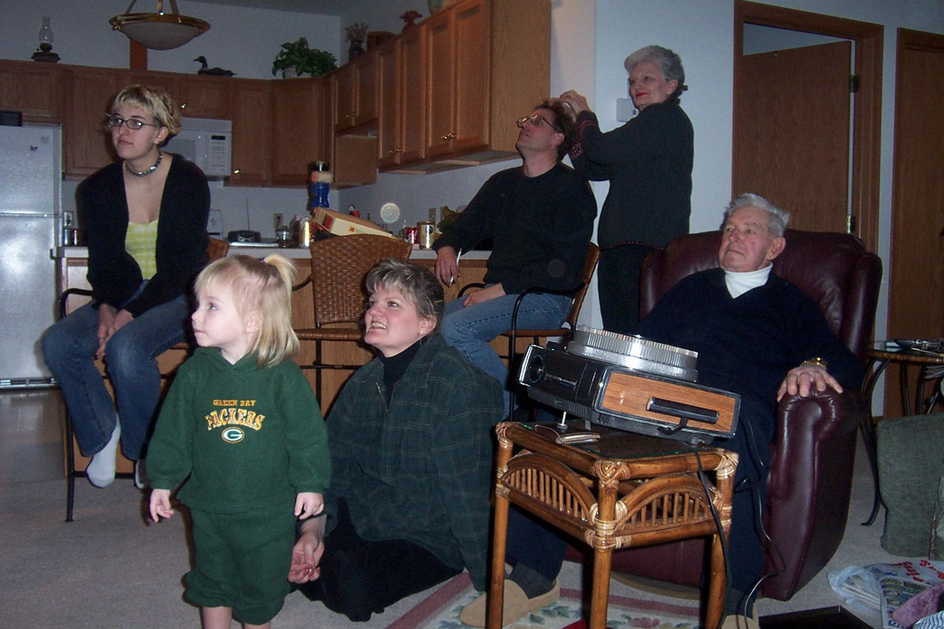 18
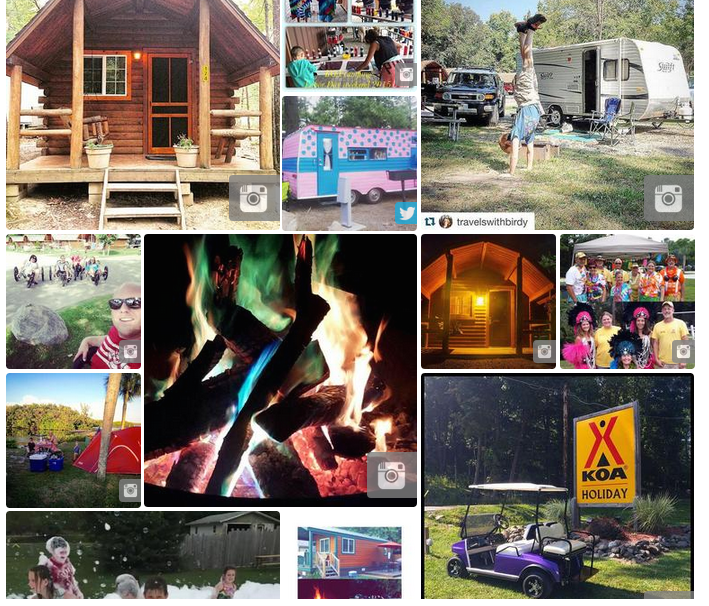 #KOACamping
19
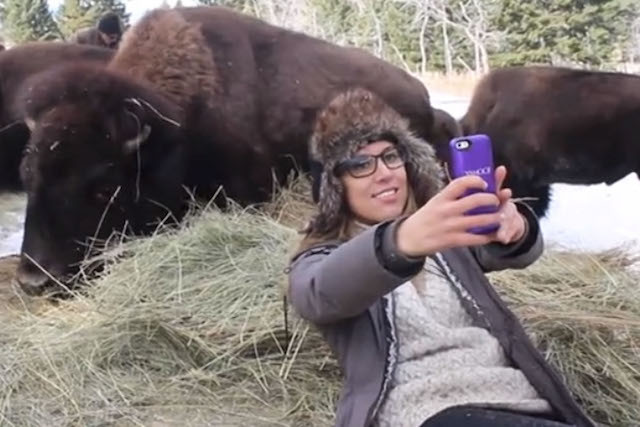 20
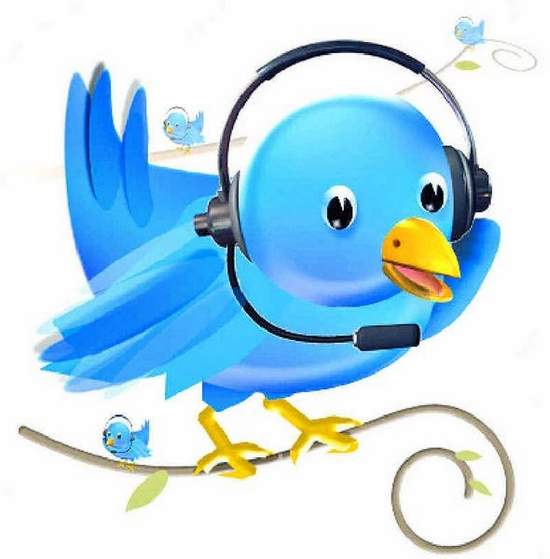 21
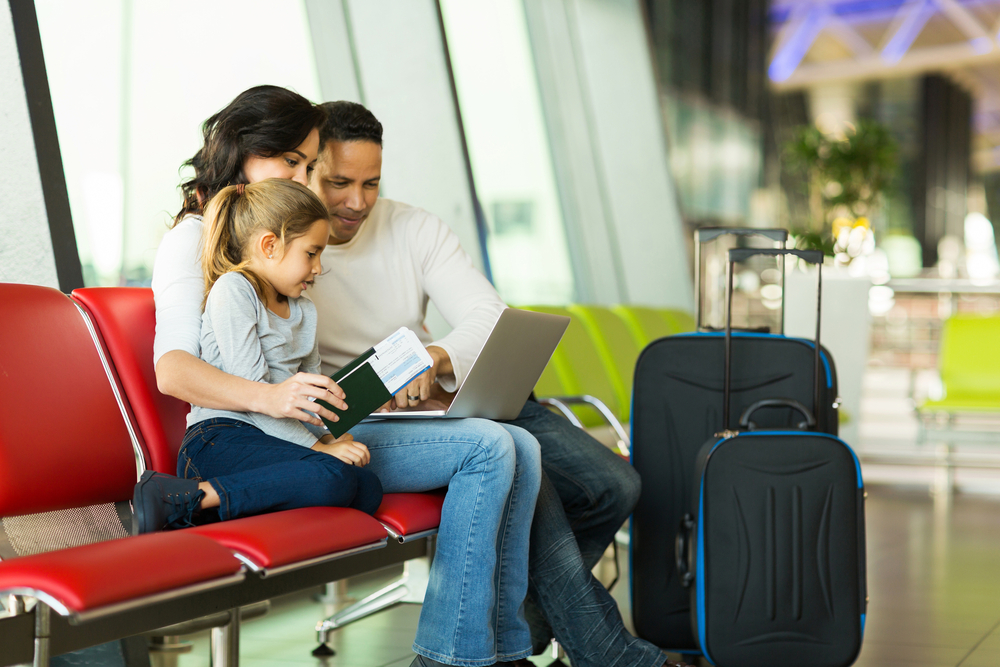 22
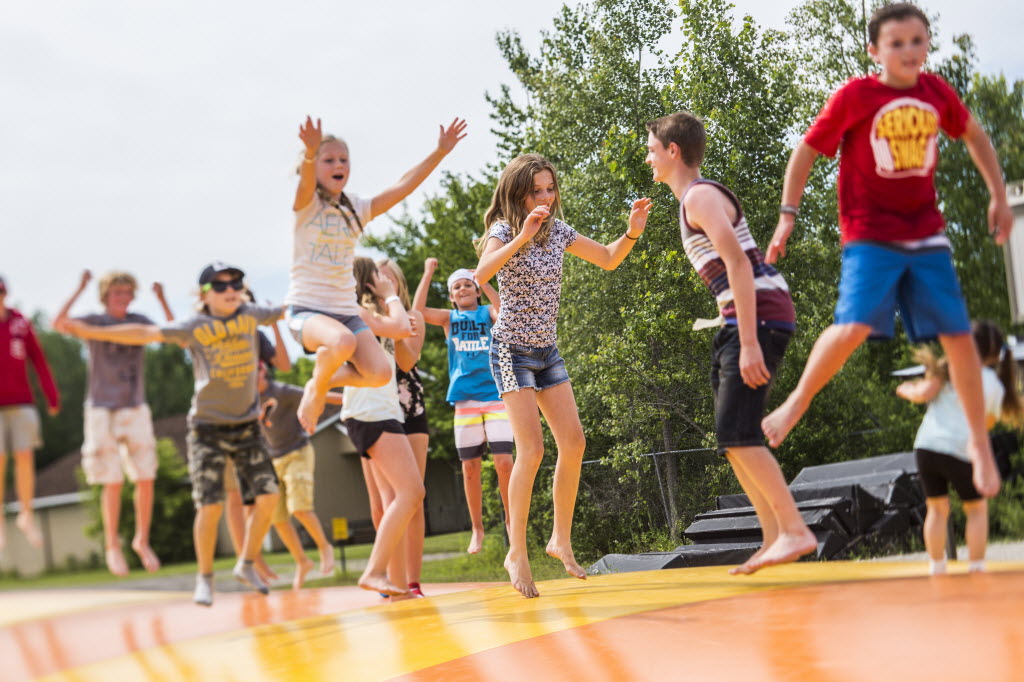 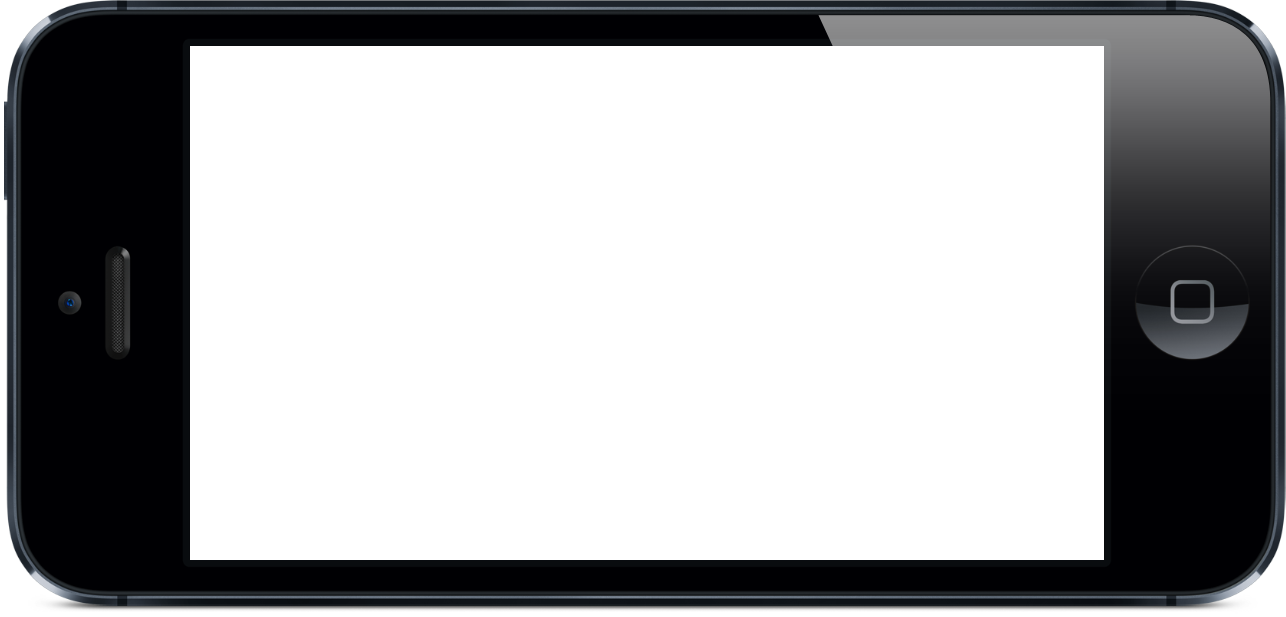 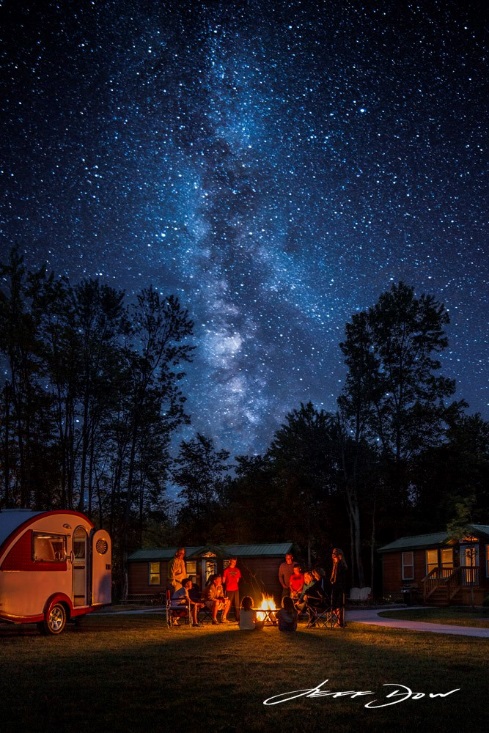 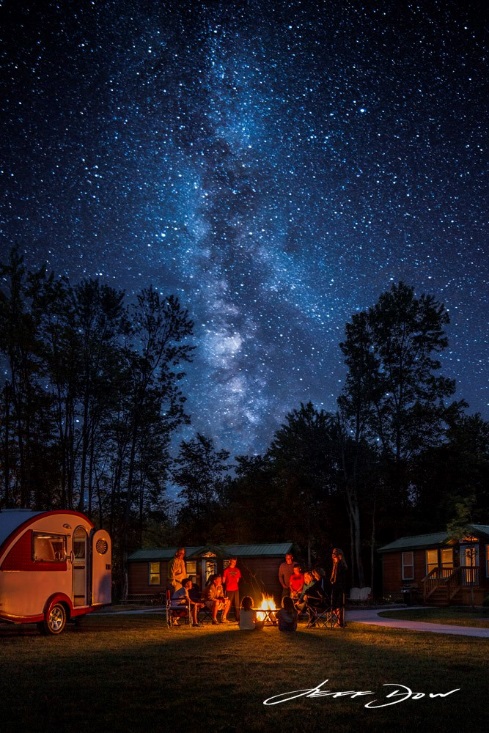